Učenici s posebnim potrebama
Sjednica NV, 30. listopada 2019.                                                									Sanda Horvatović, dipl. psiholog
UČENICI S POSEBNIM POTREBAMA
.
UČENICI S POSEBNIM ODGOJNO OBRAZOVNIM POTREBAMA
DAROVITI UČENICI
UČENICI S POTEŠKOĆAMA U RAZVOJU
UČENICI S TEŠKOĆAMA U RAZVOJU
Učenici s teškoćama u razvoju
Učenici s teškoćama u učenju, problemima u ponašanju i emocionalnim problemima 
Učenici s teškoćama uvjetovanim odgojnim , socijalnim, ekonomskim i kulturnim čimbenicima
Prilagođeni program (PP) i individualizirani pristup ( IOOP)
Intelektualnom statusu
Mogućnosti svladavanja ključnih pojmova
Usporedba prilagođenog programa i redovnog uz individualizirani pristup
Prilagođeni
Individualizirani pristup
Učenici sa ispodprosječnim intelektualnim funkcioniranjem/učenici koji zbog specifične teškoća ne mogu svladati ključne pojmove
Za sve obrazovne predmete ili samo za neke
Programski i izvedbeno potrebno je smanjiti obrazovne ciljeve
Izdvojiti ono što učenik može svladati
Potrebno je utvrditi razinu učenikovog znanja
Prilagodbu obogatiti individualizacijom 
Unaprijed pripremiti pitanja i samo po njima pitati.
Učenici sa prosječnim ili iznadprosječnim intelektualnim funkcioniranjem
Prilagodba načina rada i zahtjeva prema učeniku
Da bi se izradio potrebno je utvrditi razinu učenikovog znanja
Pravilnik o osnovnoškolskom odgoju i obrazovanju učenika s teškoćama u razvoju    Pravilnik o odgoju i obrazovanju učenika s teškoćama u razvoju     (Orijentacijska lista)
VRSTE TEŠKOĆA
Oštećenje vida
Oštećenje sluha
Poremećaji govorno- glasovne komunikacije i specifične teškoće u učenju
Tjelesni invaliditet
Mentalna retardacija 
Poremećaji u ponašanju
Autizam
Postojanje više vrsta i stupnjeva teškoća u psihofizičkom razvoju
SKUPINE UOBIČAJENIH POREMEĆAJA
POREMEĆAJ AKADEMSKIH VJEŠTINA
POREMEĆAJI UČENJA
POREMEĆAJ PONAŠANJA
Autizam                                             Kašnjenje u razvoju                         Williamov sindrom                       Retardacija                                              --------------------------------------------POREMEĆAJ MOTORIČKIH VJEŠTINA                                                       Senzorni motorički deficiti Hipokinetički poremećaji Hiperaktivnost                                         P. neverbalnog učenja Huntingtonova bolest                     Cerebralna paraliza                              Ataksija
Deficit pažnje (ADD)                                     Poremećaj s prkošenjem  i suprostavljanjem                               Antisocijalni poremećaj                           Poremećaj ophođenja                                  POREMEĆAJ LIČNOSTI                        Ovisnost                                      Paranoidni poremećaj      Anoreksija/bulimija                                     Depresija                                     Anksioznost/panika                                    Kronični stres/distres                                 Naučena bespomoćnost
TOKSINI : Neishranjenost Droge ,Alergeni
DISLEKSIJA                                                                            POREMEĆAJ ČITANJA                                        PISMENOG IZRAŽAVANJA                                 MATEMATIČKIH SPOSOBNOSTI                          P. PAMĆENJA                                                                        ---------------------------------------------------- 
GOVOR I JEZIK                                    Afazija/ p. artikulacije                    P. jezičnog izražavanja ,                                P. slušne obrade                                         SVIJEST                                                          Epilepsija                                                        Poremećaji spavanja                              Shiziofrenija
Impulzivni učenik-ADD (atention-deficit disorder) deficit pažnje  -  REZULTATI ZA NEKOLIKO TJEDANA
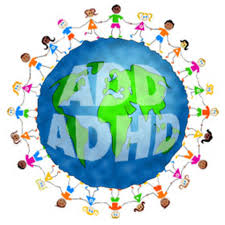 Uzroci: 
Genetski  80%
ADD UČENICI - smanjene aktivnosti u čeonom mozgu i bazalnim ganglijama -10%
 Kemijska neravnoteža – nedovoljna aktivacija u prefrontalnoj kori sprečava standardnu ulogu regulacije impulsa (dopaminski putovi)
Ozljeda glave ( pad s bicikla, s kreveta, automobilske nesreće, tučnjava, tjelesna zlostavljanja)
Simetrija čeonih režnjeva ( desni čeoni režanj sklonost k izbjegavanju negativnih posljedica - jača kontrola impulsa
Ostali mogući rizični činitelja ( alkoholizam u obitelji, histerija – umišljena bolest ,siromaštvo, teške obiteljske situacije zlostavljanja, zanemarivanje i sl.)
PONAŠANJA KOJA UKAZUJU NA ADD
Slabo računanje napamet
Izrazit varjabilitet sposobnosti
Slabe vještine planiranja i priprema  budućih događaja 
Neosjetljivost na pogreške
Rijetko završava započeti posao
Glasno dovikuje ogdovore u razredu , ne čeka svoj red
Češća smetenost
Poremećen osjećaj za protok vremena
Nema strpljenja ( sve želi odmah)
Neuredan radni stol ili osobni prostor
Nemogućnost osvrtanja u prošlost
Ograničeno kratkoročno pamćenje
Nemogućnost predviđanja i uvida u prošlo iskustvo
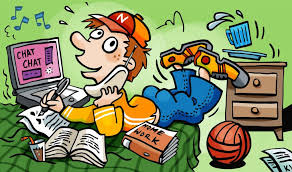 ŠTO MOŽE UČINITI NASTAVNIK:
Pozitivan stav - više energije i entuzijazam
Razumijevanje i susretljivost – prilagodljivost
Potražiti stručna pomoć (stručnog suradnika; psihologa, pedagoga, liječnika mentalnog zd.)
Koristiti pristup modifikacije ponašanja ( potkrepljenje pozitivnih ponašanja, preusmjeravanje negativnih – podrška)
Izbjegavanje prijetnji/distres ( preveliki stres uzrokuje zatvaranje ADD mozga, radi ispod potencijala-  postavimo 3 cilja koja želim danas ostvariti, za 5 min provjerit ću pratiš li što radimo)
Pružiti vanjsku motivaciju ; nagradne bodove, dodatna priznanja, bonus bodovi,
Uspostaviti rutinska ponašanja ( stvoriti raspored rada po određenom ritmu, obrada, ponavljanje , provjera)
Povećajte broj povratnih informacija
Poučiti ih vještinama raspoređivanja vremena
Učinite učionicu funkcionalnom
Uključiti cijeli razred – bavite se temama o ponašanjima( poštovanjem, prekidanja loših navika, rješavanja problema, jedna tema za razgovor i sl.)
REZIGNIRANI UČENIK- NAUČENA BESPOMOĆNOST
Oblik ponašanja – svojstvena apatija, pomanjkanje motivacije i bespomoćnosti u susretu s normalni svakodnevnim problemima i izazovima
Posljedica je kroničnog osjećaja nemoći u određenoj situaciji ili vjerovanju da će situacija završiti negativnim ishodom neovisno o vlastitom ponašanju 
Naučena je, nije genetski uvjetovana  (može se odučiti) ( nije lijenost)
Učenik ne može voljno kontrolirati situaciju-  problem nedostatak kontrole
Bez učinkovite intervencije upadaju u začarani krug
Doživljaj neuspjeha nadjača doživljaj uspjeha
Tipična za srednju školu
Veća kod mladića nego li kod djevojaka
NB je u uskoj vezi s depresijom
NB  je veća ukoliko su osobe agresivnije
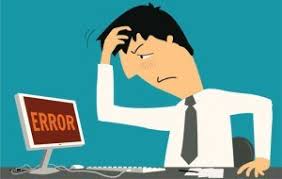 Tendencija k iskrivljenom mišljenju
VJEROVANJA
„ Ne mogu kontrolirati svoju budućnost”
KRUG NAUČENE BESPOMOĆNOSTI
Pomažu da nastanu
Potiču
OČEKIVANJA
„Vjerojatno neću uspjeti”
REZULTATI
„Opet je sve završilo loše”
DJELOVANJA
„ Pokušat ću no tko zna  što će se dogoditi”
Vode do
Stvaraju
MOGUĆI UZROCI
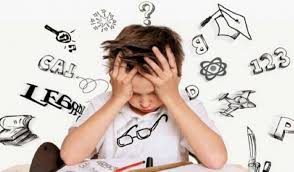 Zanemarivanje /negativan model za oponašanje
„Onesposobljenost „ izazvana traumom : 
Osobna ( „ Problem je u meni”)
Globalna ( To se događa u svim područjima mog života”)
Trajna ( To će se uvijek događati pa zašto se onda truditi”)
Nesvjesno onemogućavanje ( onesposobljavanje)
Internalizirana/ eksternalizirana opresija ( pogrešno pripisivanje svoje neuspjehe nekoj pogrešci u vlastitoj osobnosti ( Ja sam jednostavno glup/a, ili škola je kriva za moj neuspjeh)
PREPOZNATLJIVI SIMPTOMI
Apatija i bezvoljnost
Oslabljeno aktiviranje reakcije (ne reagiraju na šokantne događaje)
Percepirani nedostatak kontrole nad okolinom i okolnostima
Nedostatak asertivnosti
Nedostatak neprijateljstva u situacijama kad je ono opravdano
Nedostatak motivacije
Pojačani sarkazam
Izjave o bespomoćnosti
Problemi s kognicijom
Gubitak apetita i težine
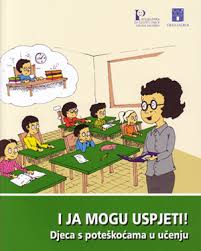 ŠTO NASTAVNIK MOŽE UČINITI
Prihvatiti da učenik nije kriv za svoje stanje
Produbiti svoj odnos s učenikom
Naglasiti kako svaki učenik nešto pridonosi razredu
Poticati snažne veze s vršnjacima kroz grupni rad i suradnju pri učenju
Pružiti učenicima veći osjećaj osobne kontrole - učenici sami biraju između više ponuđenih opcija
Poticati učenike da bilježe svoje misli i osjećaje u dnevnik
Poticati aktivnosti koje uključuju sve učenike
Uključiti učenike u izvannastavnim aktivnostima
Izraditi program koji za svaki dan prikazuje planirane aktivnosti ( da znaju što ih očekuje)
Pokažite i zadržite optimizam – nastavnik može dovesti do promjene
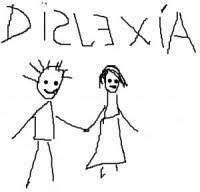 DISLEKSIJA I DISGRAFIJA
Poremećaj u dekodiranju pojedine riječi, koji obično odražava nedovoljne sposobnosti fonološke obrade ( kronične teškoće u postizanju vještine čitanja – nemogućnost tumačenja prostornih odnosa ili integracije vidnih i slušnih informacija  
Duboka disleksija – semantičke pogreške („ljut” umjesto „bijesan”)
Površinska disleksija – teškoće glasnog izgovaranja kod čitanja
Aleksija – sporo čitanje 
Disleksija uslijed zanemarivanja – nemogućnost prepoznavanja početni niz slova ( gljiva i šljiva)
Disleksija uz poremećaj pamćenja  – deficit u kratkoročnom pamćenju i zadržavanju značenja pojedinih riječi u kontekstu različitog značenja
UZROCI:
Genetski – genetski markeri – nositelji kromosomi 1,2, 6 i 15. kombinacija gen. I okolinskog
Deficit slušne obrade – slaba usmjerenost na slušne informacije
Teškoće s fonološkom svjesnošću – nemogućnost brzog pristup pojedinačnim zvukovima u riječima
Poremećaj u radu unutarnjeg uha disfunkcija vestibulo-cerebralnih putova
Poremećaj u radu vidnog sustava – razlike u regionalnoj funkcionalnoj organizaciji kortikalnog vidnog sustava
Skotopična osjetljivost – teško vide mala sitna crna slova
Teškoće s vidnim poremećajem, nemogućnost brzog pristupa i priziva vidne simbole
Veze unutar mozga- nepravilne ili spore veze između dvaju jezičnih centara u mozgu  (Wernickeovog i Brokinog područja )
Prenatalna odstupanja – odstupanja u prenatalnom razvoju
Abnormalna živčana aktivnost – mozak neučinkovito troši energiju
SIMPTOMI
LOŠE PAMĆENJE ( brzo uči i brzo zaboravlja)
VIDNA OBRADA – zamjena slova p i d, riječi poput ris i sir te brojeva poput 6 i 9 ili 16 i 19
SKLONOST PRESKAKANJA  i loša KONCENTRACIJA
FONOLOŠKA OBRADA- sporo uočavanje suptilnih razlika u zvukovima koje čine riječi ( paš-geti umjesto  špa-geti) 
PISANJE – neujednačen rukopis, podložan pogreškama, razmaku i redoslijedu slova, deficit motoričke koordinacije
ČITANJE – sporo čitanje, naginjanje glave, teškoće s pitanjima višestrukog izbora
KOGNICIJA – doslovno shvaćanje pisanog i govornog jezika, teškoće s generalizacijom
GOVOR- nejasan govor, zamuckivanje, manje pogreške artikulacije kašnjenje između slušnog ulaza i govornog motoričkog izlaza
UPUTA NASTAVNICIMA
Individualizirana nastava- pristup
Pozitivna očekivanja
Dugoročni pristup s čestim praćenjem
Lingvistički pristupi utemeljeni na značenju
Sustavni i sekvencijski pristupi
Uravnoteženi programi čitanja multisenzoričke tehnike
Poučavanja učenika u trodjelnom procesu : čitanja ( pregledavanje , organiziranje i rasprava o tekstu- povratne informacije
Pripremljena lista pitanja u svezi s tekstom radi usredotočenosti i razumijevanja teksta
Čitanje kratke diIjelove teksta 
Poticati učenike nakon pročitanog teksta da raspravljaju o njemu
Nadalje…..
Izbjegavati velike tekstualne cjeline  (tekst podijeliti u kraće odlomke)
 Tekst koji osoba s disleksijom čita treba biti sans serif slova (slova bez kratkih crtica na krajevima); veličina slova minimalno 12 pt ili 14 pt 
 Podebljana (bold) ili istaknuta (highlighted) slova ( izbjegavati kosa slova „italic” i podcrtani tekst
Izbjegavati podcrtavanje naslova ili nizova riječi zbog vizualnog spajanja riječi
Povećati razmak između slova i redaka i odvajati redove većim razmakom
Poravnavati retke na lijevoj strani, izbjegavati  obostrano poravnanje
Široke margine
Razdijelili tekst u manje cjeline i organizirati ga u natuknicama ili pomoću numeričkoga nabrajanja u odvojenim redcima, a ne u kontinuiranome nizu
Koristiti  mat papir umjesto sjajnoga bijeloga papira (najbolje blijedožuta boja)
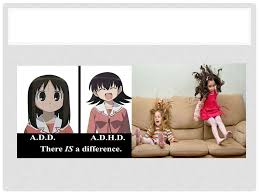 POREMEĆAJ S PRKOŠENJEM I SUPROSTAVLJANJEM
OZBILJAN KRONIČNAN POREMEĆAJ – verbalna agresivnost , sklonost k uznemiravanju drugih, prkosni stav te neobaziranje na tuđe osjećaje
Oni su žrtve 
Ne reagiraju na razumno uvjeravanje roditelja i nastavnika
Istovremeno pate od ADD ( 15 do 20% ima dijagnozu poremećaja raspoloženja)
Agresivne su i impulsivne prema drugima  ( izgleda kao namjerno)
UZROCI
Nejasna objašnjenja – teorijska objašnjenja
Temperament – od rođenja postaje sve izraženiji
Učestalost trauma – ozlijede glave, zanemarivanje, razvod braka, okolinski toksini, seksualno i tjelesno zlostavljanje
Alkoholizam roditelja
Kemijska neravnoteža – poremećen serotinski sustav
Naslijeđe geni povezani s dopaminskim sustavom u komorbitetu s zlouporabom  droga
Neurološki poremećaji-  povezanost simptoma poremećaja i epilepsije.
ŠTO NASTAVNICI MOGU UČINITI
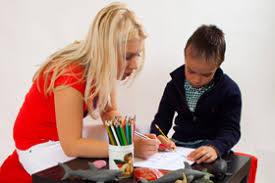 Podrška i timski rad škole i roditelja
Osmisliti plan  i strategiju pristupa
Ne pokazivati impulsivne reakcije na učenikovo ponašanje
Koristiti pristup modifikacije ponašanja – dogovoriti poticajne metode- nagrade u obliku pozitivnih i negativnih potkrepljenja
Reagirati na način koji nije suprotstavljajući ( Nitko me ne može natjerati , „ Imaš pravo , mislim ni ti sam”. Promijeniti aktivnost , ne upuštati se u rat s učenikom)
Budite dosljedni –  dosljedna očekivanja nastavnika
Postavite prioritete
Postavljati specifične zahtjeve, dogovoriti pravila poštivanja na satu
HIPERAKTIVNOST- UČENIK U POKRETU
Dugotrajan poremećaj s kroničnim nemirom i opstruktivno ponašanje
Uzrokovanim razlikama u mozgu učenika - pretjerano aktivnost u tjelesnim regulacijskim mehanizmima 
Javlja se u 5% djece
Češći je kog muške djece
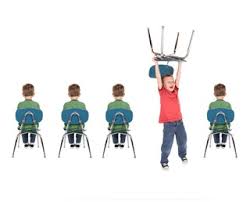 UZROCI
VISOKO KINESTETIČKA  taktilna djeca ( vidni slušni i kinestetički modalitet)
Brojnija mijelinizacija  putova u motoričkom korteksu
Kronični distres – kronična izloženost stresu, prijetnji ili traumi – povećana razina neurotransmitera u mozgu – prevelika količina adrenalina , „ hormona hitnosti” ili dopamina , neurotransmitera „ ugode”
Prehrana – prehrana bogata solima, mastima i šećerom umjesto prehrana poput povrća, orašastih plodova, tofua i drugih vrsta hrane bogata bjelančevinama , nepravilan raspored obroka
Moždani udari – mozgovna oštećenje, inzulti , poremećaj rane  privrženosti
Nasljeđe – hiperaktivnost očeva
Simptomi
Vrpoljenje i izražena potreba za dodirivanjem predmeta
Nemir ( stoje dok drugi sjede, trče dok drugi hodaju)
Emocionalna nezrelost
Nepoštivanje pravila i dužnosti
Neoprezno ponašanje
Povremeno antisocijalno ponašanje
Smanjena potreba za spavanjem
Pretjerivanje kod jednostavnih zadataka
ŠTO NASTAVNIK MOŽE UČINITI
ZADRŽATI POZITIVAN STAV – osim promijeniti ponašanje  i pristup hiperaktivnog učenika , možda se mora promijeniti i vlastiti
Uključiti više kretanja u nastavi
Uvježbavanja vještina i emocionalnu inteligenciju- proširivanje mogućnosti za učenja ( kreativno pisanje, istraživanje, rješavanje matematičkih zadataka vezanih za određene teme
Timski pristup i podrška učenicima
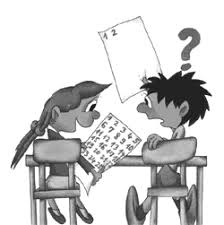 POREMEĆAJ OPHOĐENJA
Kroničan obrazac ponašanja kojim se krše društvena pravila i  norme (trajan i opetovan , povrijeđena temeljna prava drugih)
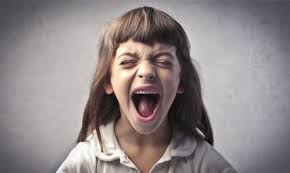 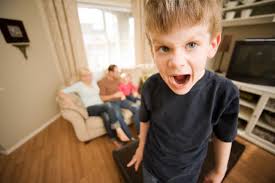 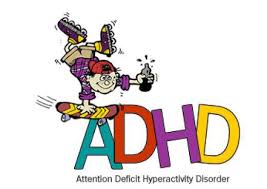 SIMPTOMI
Prietjerana aktivnost
Glasno pričanje
Nepristojno ponašanje
Slabe socijalne sposobnosti
Zadirkivanje i provociranje drugih
Ne ispunjavanje školske obveze 
Ne praćenje uputa
Ne poštivanje autoriteta
Upadanje u riječi
Dominiranje u razredu 
Neprimjerene upadice
UZROCI
Nasljeđe
Kemijska neravnoteža ( kronično niska razina kortizola ili dr. neurotransmitera, nerazvijene tipične strategije suočavanja sa stresom)
Hormonalna neravnoteža
Disfunkcija prefrontalnog korteksa
Oštećene ili nerazvijene amigdaloidne jezgre
Roditeljsko zlostavljanje
Nedostatak pozitivnih modela ponašanja
Poremećaj privrženosti
Nedostatak vještina rješavanja konflikta
Traumatska iskustva- rani doživljaj gubitka
Zlouporaba psihoaktivnih tvari
Loše roditeljske vještine
ŠTO NASTAVNIK MOŽE UČINITI
Timski rad
Provjeravati točnost učenikovih informacija
Izraditi plan djelovanja s učenikovim opstruktivnim ponašanjem
Modifikacija ponašanja tretmanima, farmakološkom terapijom
Uključivanje učenika u raznim intervencijskim programima
Razvijanje emocionalne inteligencije tijekom nastavnog rada
Specifično pristupanje prema neprikladnom ponašanju učenika( umjesto „ smiri se” Molim te da slijediš moje upute”)
Dosljednost u odnosu i pristupu
Koristiti povlastice umjesto nagrade u modifikaciji ponašanja 
Rano detektiranje poremećaja
DEMOTIVIRANI UČENIK- KRONIČNA PRIJETNJA I DISTRES
Demotiviranost za školski uspjeh uslijed kronične izloženosti distresu ili pretnjI
PRIJETNJA- akutno stanje uzbune rizika i hitnosti  ( stvarna ili zamišljena; iznenadno prozivanje nespremnog učenika ili nedovoljno pripremljen učenik kada nastupa pred razredom)
Distres  - kronično stanje pretjeranog lučenja glukokortikoida (kortizola) hormona  negativnih očekivanja) koji može poremetiti učenje (kratkotrajna trauma, akutni stresni poremećaj i postraumatski stresni poremećaj)
UZROCI
Traumatski okolinski uvjeti ( rani gubitak roditelja)
Prenatalni distres ( poremećaj pažnje, neuromotorički poremećaji, slabija kognicija
Nesigurne škole 
Visok puls u mirovanju ( PTSP)
Psihosocijalni konflikti  
Distorzije – iskrivljeni sustav vjerovanja ili pogled na svijet ( „ Moram biti savršen”, „ Svijet je prijeteći”, „ svi će otkriti da nisam takav kakvim se prikazujem” i sl)
SIMPTOMI
Dosada i ravnodušnost
Pomanjkanje energije
Gubitak kratkoročnog pamćenja
Ispodprosječno epizodičko pamćenje
Nemogućnost postavljanja prioriteta
Namarnost u radu
Ispodprosječne socijalne sposobnosti
Zlouporaba opijata
Gubitak kreativnosti
Loša koncentracija
ŠTO NASTAVNIK MOŽE UČINITI
Usmjeriti pažnju na pojedinca ( prva i posljedna interakcija u danu da je pozitivna)
Uključiti više tjelesne aktivnosti ( prekidajte pretjerano sjedenje, vježbe , razgovor, poticanje iskazivanja emocija i redukcija stresa kroz kreativno pisanje, likovno stvaralaštvo, glumu i sl.)
Uspostavite međusobne veze ( više prilika za međusobnu interakciju, podjela iskustva isl.)
Uspostaviti rutinska ponašanja ( pregled rada što će se raditi , uključiti opušten razgovor )
Motivirati učenika određenim načelima poučavanja
Uklonite prijetnje zadavanja zadataka bez neophodnih izvora i podrške , bez zastrašivanja i prijetnji)
Poticati postavljanje ciljeva ( dnevni, tjedni , mjesečni, pružati povratne informacije, vrednovati učenikov napredak)
Aktivirati emocije- postavljati kreativne zadatke 
Povećati količinu povratnih informacija – suradnja među vršnjacima, timski rad , prijateljska pomoć i suradnja među učenicima
Osigurati pozitivno ozračje u razredu
DEFICIT SLUŠNE OBRADE
Poremećaj govorne i jezične obrade;  slušne pažnje, slušnog pamćenja, motivaciji, maturaciji i cjelovitosti slušnih putova, procesa donošenja odluka te uporaba lingvističkih informacija (gramatika, značenje u kontekstu)
UZROCI
Nasljeđe -prenatalna migracija neurona u prvih 3 mjeseca te obiteljska sklonost
 Česte infekcije uha – neučinkovito liječenje
Dominantnost- preferencija  lijeve ruke
Preosjetljivost na glasne zvukove-niža tolerancija na zvukove zbog abnormalnih središnjih učinaka supresije (sprečavanje i zadržavanje  intenziteta glasnih zvukova)
SIMPTOMI
Deficit slušna obrada
Kašnjenje u govoru ( u prve dvije godine ne govori nijednu riječ)
Nekohezivni govor
Teškoće s rimovanjem
Kronične teškoće sa smjerovima ( lijevo – desno, iznad-ispod, prije-poslije)
Oštećenja sluha 
Nepažljivost
Lako ometanje
Okretanje glave
Teškoće u prizivanju riječi
Ispuštanje završetka riječi
Pogrešne riječi (noj umjesto moj, drob umjesto brod)
ŠTO NASTAVNIK MOŽE UČINITI
Smanjiti buku ( odmicanje učenika od slušnih i vidnih distraktora)
Sjedenje naprijed
Osigurati vidne signale ( izravno gledanje , čitanje s usana, )
Usmjeravanje na značenja , a ne na pojedinačne riječi ( naglasiti osjećaj i dramatičnost sadržaja)
Jasno komuniciranje ( koristiti neverbalne oblike , signale i podsjetnike, variranje tonaliteta i glasnoće glasa te izraza lica pitati  „ Što sam rekla, koliko imate minuta za ovaj zadatak i sl.)
DEPRESIJA
Intenzivan, pervazivan i težak poremećaj koji napada i duh i tijelo.
Veliki depresivni poremećaj – najčešći oblik depresije ( melanholija, gubitak energije, poremećena koncentracija, nesanica, hipersomija, anksioznost i smanjeni libido)
Distimični poremećaj – blaži oblik depresije traje oko 2 godine recidivrajućim epizodama
Bipolarni poremećaj ( manična depresivni poremećaj) teška i kronična bolest s ekstremnim raspoloženjima sa snažnom genetskom osnovom
Sezonski poremećaj raspoloženja – slijedi ritam godišnjih doba – zima            proljeće , ljeto
SIMPTOMI
Trajna tuga i povlačenje
Nemogućnost doživljaja ugode „ Ja sam glup”, „Ja sam bezvrijedan”
Gubitak interesa za inače omiljene  stvari
Umor, neodlučnost, gubitak energije
Pretjerena krivnja ili tuga
Promjene u navikama spavanja ili težini
Razvoj novih višestrukih simptoma tijekom vremena „ Volio bih da mogu jednostavno nestanem”
OSJEĆAJI: otupljenost, apatičnost, anksioznost, isključenost, hladnoća
UZROCI
Kemijska neravnoteža – niska razina serotonina
Spol 
Disfunkcija cikotina– posrednici u upalnim reakcijama  
Distres – ekstremni stres – (poremećena sposobnost mozga da se nosi s promjenom)
Sezonska tama – smanjenje sunčeve svjetlosti – biokemijska reakcija – smanjenje energije
Pušenje
Pomanjkanje mozgovnih stanica- malo mozgovno područje u prefrontalnom korteksu( 39-48% manje moždanog tkiva, manja aktivnost za 8%  i 41% manje glija stanica)
Neishranjenost – nedostatak vitamina / minerala ( folne kiseline kod starijih osoba, tiamina i vitamina B, nedostatak Fe)
Nasiljeđe
ŠTO NASTAVNIK MOŽE UČINITI
Timski pristup – podržavajući odnos
Tjelesna aktivnost – povećanje neurotransmitera „ dobrog osjećaja”
Povećanje vještina suočavanja – poučiti učenika da pozitivno razmišljaju ( Npr: svaki se događaj može interpretirati na više načina- izbor za povećanje moći)
Tabela za individualizirani pristup za učenike
NAČINI VREDNOVANJA ODGOJNO-OBRAZOVNIH POSTIGNUĆA UČENIKA
INDIVIDUALNI PRISTUP UČENIKU PO NASTAVNIM SARŽAJIMA
LITERATURA:
Jensen Erric, „Različiti mozgovi, različiti učenici”: Kako doprijeti do onih do kojih se teško dopire, Eduka Zg nakladno društvo d.o.o., (2004.)
Jensen, E., Super-nastava (nastavne strategije za kvalitetnu školu i uspješno učenje), Educa, Zagreb, (2003.)
Desforges, C., Uspješno učenje i poučavanje (psihologijski pristupi), Educa, Zagreb, (2001.) 
Armstrong T., „VIŠESTRUKE INTELIGENCIJE U RAZREDU“, Educa, Zagreb, (2006.)
Muter, V, Likierman, H. Disleksija, vodič kroz disleksiju, dispraksiju i druge teškoće u učenju, Zagreb, Kigen d.o.o. (2010)
HVALA NA  PAŽNJI !
.